أساسيات الإدارة
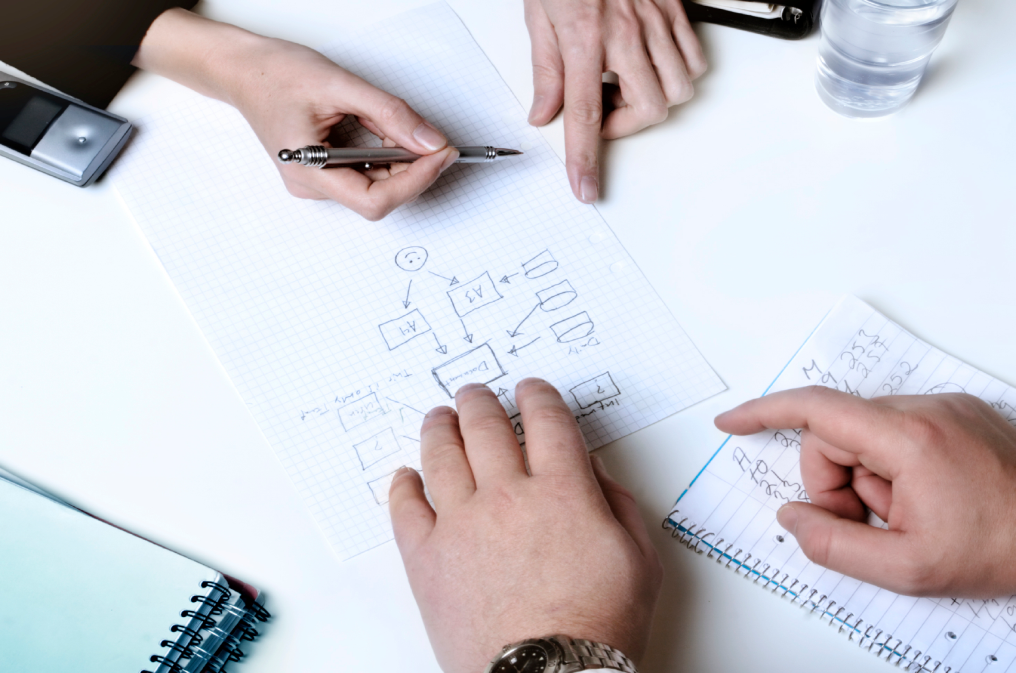 التخطيط
القيادة
التفاوض
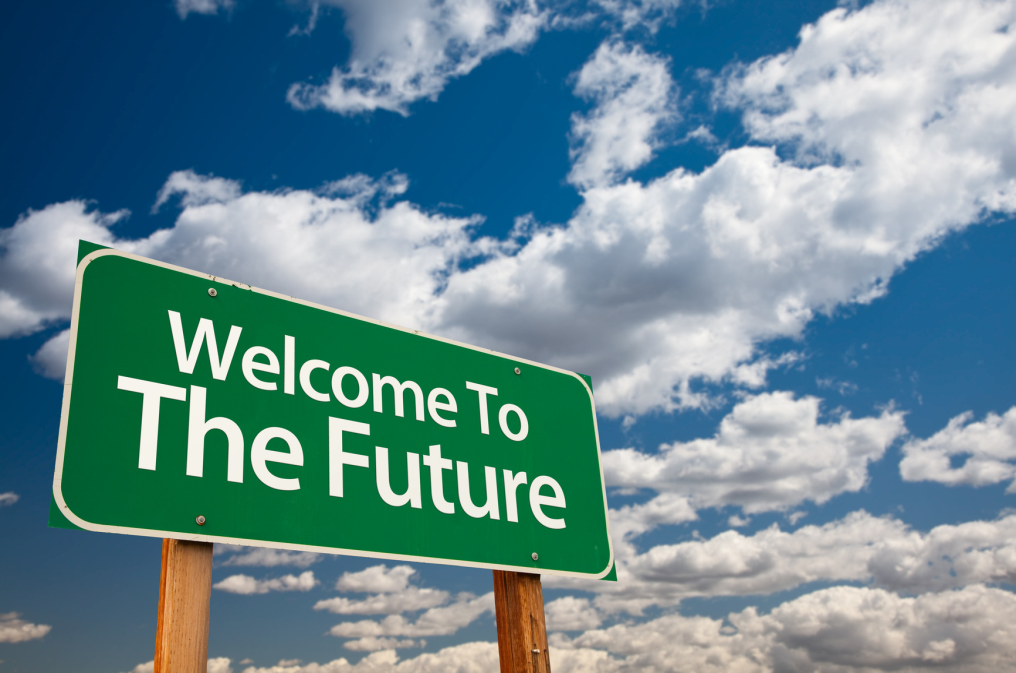 الاتصال
إدارة الوقت
الإجتماعات
الاتفاقيات
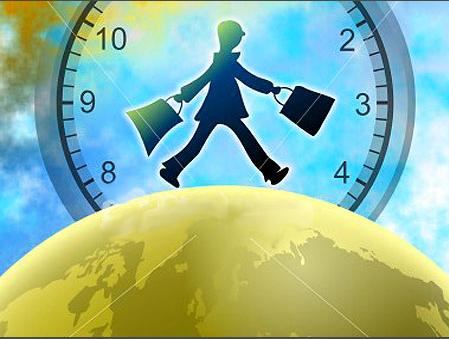 الإلتزام بوقت البرنامج وفترات الاستراحة
 دليل وعيك
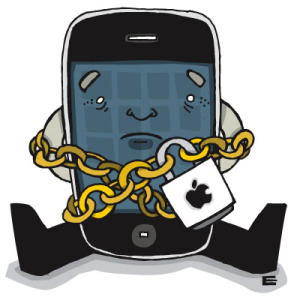 لاتدع هاتفك المتنقل يشوش أفكار من حولك
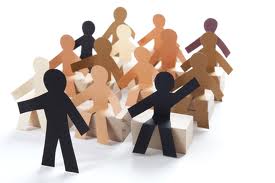 الأسئلة والنقاش متاحة في محتوى البرنامج
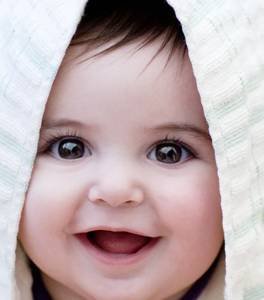 إبتسامتك و تعاونك دليل حب العمل الجماعي
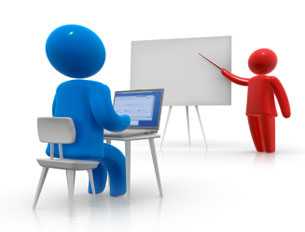 تأقلمك مع المدرب وتنفيذ التمارين يسهل
 استيعاب المادة العلمية
محاور الدورة
الهدف العام للبرنامج التدريبي
المساهمة في تعريف المشاركين بعلم الإدارة و الأبعاد الرئيسية لها وإدراكهم لدور الإدارة وأهميتها في كيفية ممارسة العمل الإداري بما يساهم في رفع مستوى فاعليتهم وكفاءتهم الإدارية
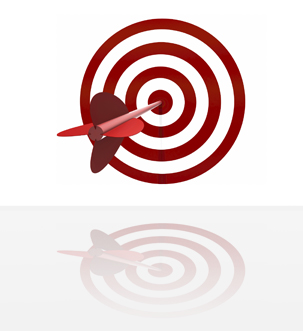 الأهداف التفصيلية للبرنامج التدريبي
بنهاية هذا البرنامج التدريبي نتوقع أن المشاركون قد حققوا النتائج الآتية (بمشيئة الله )
تعريف المشاركين بعلم الإدارة والمفاهيم والمصطلحات الإدارية الهامة للمارسة الإدارية الصحيحة .

2- تعريف المشاركين بالوظائف الرئيسة للإدارة والتي تشمل التخطيط ، القيادة ، التفاوض ، الاتصال ، ادارة الوقت ، ادارة الاجتماعات .
لنبدأ البرنامج
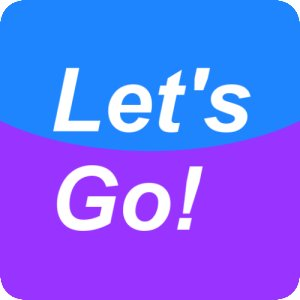 الوحدة التدريبية الأولى
التخطيط
محتويات الوحدة التدريبية الأولى
مقومات التخطيط الفعال
تخطيط
ما الفرق بين الرسالة والرؤية؟
تأمل هاتين الخطتين ثم احكم
كيف تحدد اهدافك؟
ربط الميزانية بمشروعات الخطة
الكفاح الإداري
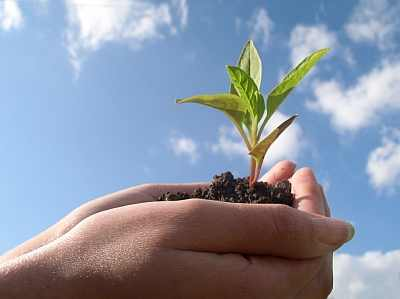 هو تصميم المستقبل المؤمل، وتطوير الخطوات الفعالة لتحقيقه
أنواع التخطيط الرئيسية
وتوقع الاحداث المستقبلية والاستعداد لها
التخطيط المستقبلي
لأحداث التغيرات السلوكية
التخطيط الذاتي
وهو الانطلاق من حيث توقف الاخرون
التخطيط التتابعي
وهو اختيار حل المشكلة عن طريق طرح الحلول وتحليلها
التخطيط التحليلي